Palajština
klasifikace
geografické vymezení
chronologické vymezení
dochované texty
písmo
Palajština - fonologie & morfologie
vokalický inventář


konsonantickýinventář
nominální flexe





verbální flexe
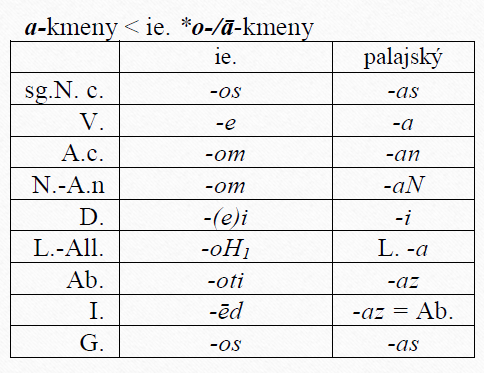 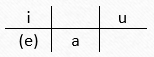 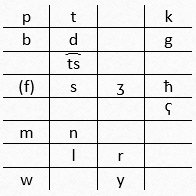 Chetitština
geografické vymezení
chronologické vymezení
stádia chetitštiny
dochované texty
písmo
logogramy, sylabogramy
transliterace, transkripce
Fonologie
vokalický inventář
konsonantický inventář
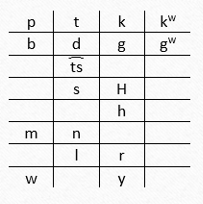 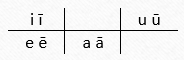 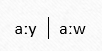